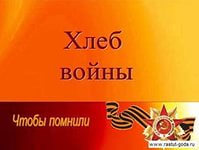 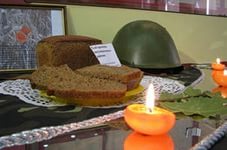 Не боюсь я в стихах повториться
Хлеб не знает предела похвал.
Если надо кому поклониться – 
После мамы его бы назвал.
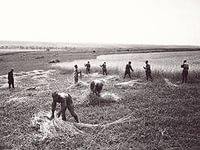 Хлеб был нужен народу и фронту, 
всегда нужен
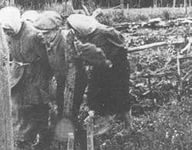 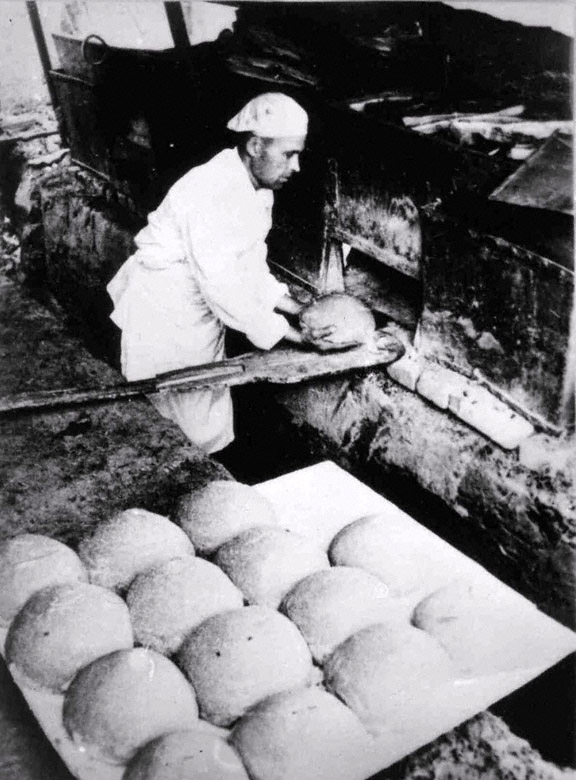 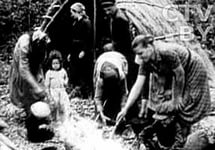 Как же пекли хлеб во время войны?
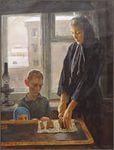 Все меньше и меньше становился кусочек хлеба.
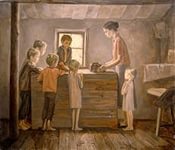 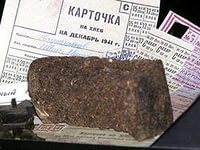 Хлеб – ценнее оружия!
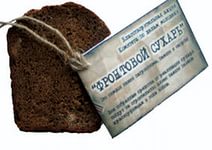 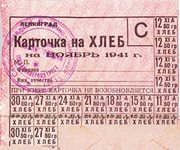 Священный Ленинградский хлеб – 
125 священных  граммов –
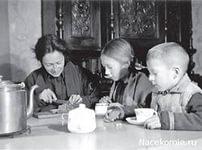 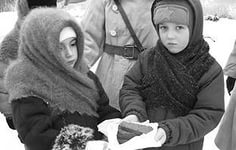 Никогда не знать, 
что такое голод, 
что такое кусочек
 хлеба!
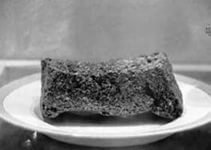 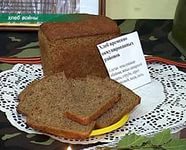 ХЛЕБ – это своего рода пушки, снаряды, без которых победить нельзя.
Цена хлеба безмерна, в трудные годы испытаний
 она оценивалась…жизнью.
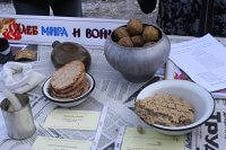 В суете будней забывается порой истинная ценность хлеба. Проходят люди, годы, эпохи – хлеб остается.
 Любите же хлеб и берегите его.  Потому что хлеб – неподкупный наш друг, отдающий нам лучшее, что в нем есть.  К хлебу относись так, чтобы для твоих детей, и правнуков он всегда оставался чудом, созданный природой и людьми.
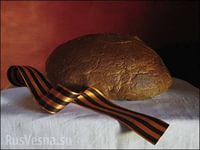 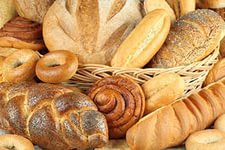 Хлеб – гимн труду. О человеке можно судить по тому, как он ценит хлеб: только сильный духом благодарен за хлеб, слабый никогда.
Цените ХЛЕБ – с ХЛЕБОМ Мы непобедимы. В ХЛЕБЕ – наша сила!
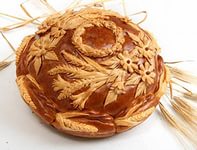